Sulama Suyu Kalitesinin Sınıflandırılmasında Kullanılan Kriterler
1. Suda Eriyebilir Tuzların Toplam Konsantrasyonu
Sulama sularında toplam tuz miktarı μS/cm ya da 
    μmhos/cm  (ECx106) olarak ifade edilmektedir.
     T1: 0-250 μmhos/cm 
     T2: 250-750 μmhos/cm 
     T3: 750-2250 μmhos/cm 
     T4: >2250 μmhos/cm
Sulama Suyu Kalitesinin Sınıflandırılmasında Kullanılan Kriterler
Suyun EC değerinden yararlanarak anyon ve katyonların toplam konsantrasyonu hesaplanabilir.
 me/l = ECx106/100
 ppm= ECx106 x 0.64
 ppm= me/l x 64
∑ Katyon = EC (dS/m) x 10
∑ Katyon = ∑ Anyon
Sulama Suyu Kalitesinin Sınıflandırılmasında Kullanılan Kriterler
Sodyum katyonunun eriyikte bulunan diğer katyonlara oranı
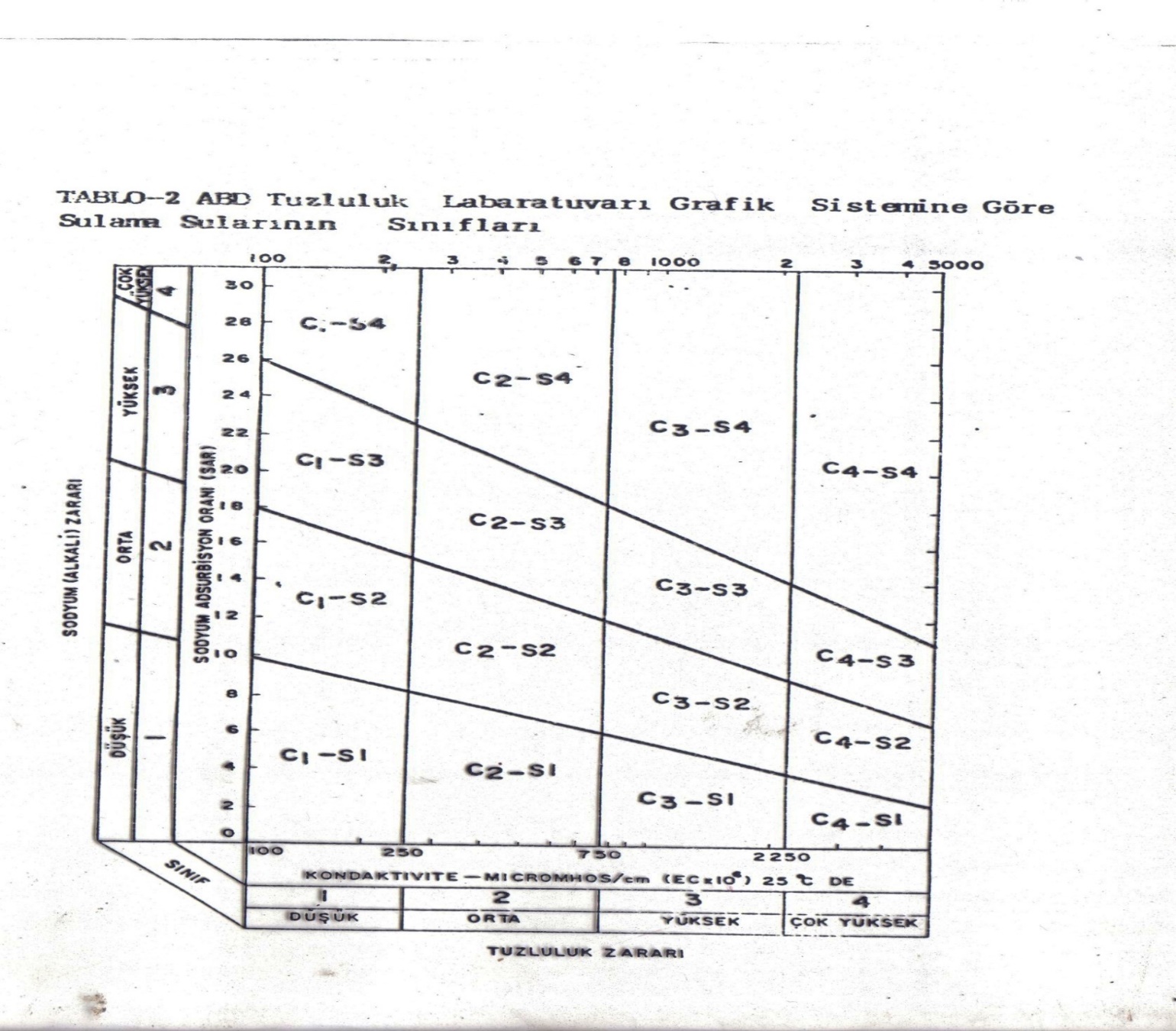 (US Salinity Staff, 1954)
Bor Konsantrasyonu
Bitkilerin Bor Dayanımı
Bakiye Sodyum Karbonat
HCO3 iyon konsantrasyonu sulama suyunda yüksek ise kalsiyum ve magnezyum iyonları, karbonatlar şeklinde çökelmeye başlar ve sodyumun nispi miktarı artar.

RSC= (CO3+ HCO3) - (Ca + Mg)
      
      <1.25 me/l, güvenle kullanılabilir sular
     1.25-2.50 me/l, iyi bir toprak düzenlemeye ihtiyaç gösterir
     >2.50  me/l, sulama için uygun değil kimyasal ıslaha ihtiyaç var
RSC İyileştirme
RSC x 86 = kg %100 jips/1000 m3 sulama suyu
1me Ca, 1me HCO3 

RSC x 49 = kg %100 H2SO4*/1000 m3 sulama suyu
* H2SO4, uygulamasında pH değerini 6.0’nın altına düşürmemek için gerekli asit miktarının %75’i kullanılır.
Sulama suyunda bulunması önerilen en yüksek iz element içeriği (Munsuz ve ark., 2001)
Sulama suyunda bulunması önerilen en yüksek iz element içeriği
Sulama suyunda bulunması önerilen en yüksek iz element içeriği